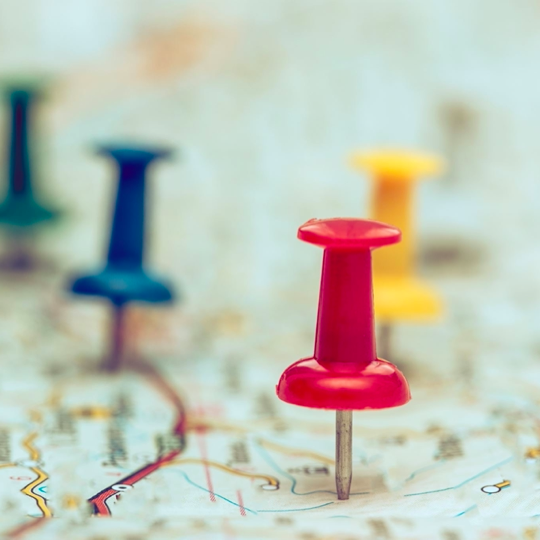 Demystifying Academic Jargon: GIS and AccessibilityKatherine Yuko FryUniversity of British Columbia  MA Educational Studies
The Purpose of This Presentation
Recognize the inaccessibility of academic language (lectures, texts).
Thinking about how to incorporate GIS and digital cartography in teaching, in classrooms and communities.
Increasing exposure and utilization of GIS outside of academia.
My Story – Why GIS and Education?
Chief Sealth International High School, Seattle, Washington, USA
Seattle Public School District 
International Baccalaureate Diploma Program 
Western Washington University, Bellingham, Washington, USA
BA Geography, Certificate in Geographic Information Sciences 
Minor in Education and Social Justice (ESJ)
The University of British Columbia, Vancouver, British Columbia, Canada 
MA Educational Studies – Society, Culture, and Politics in Education (SCPE)
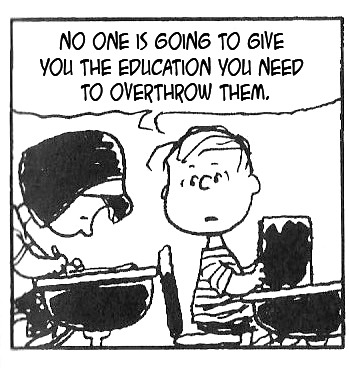 “No one is going to give you the education you need to overthrow them. Nobody is going to teach you your true history, teach you your true heroes if they know that that knowledge will help set you free.” - Assata Shakur
The Inaccessibility of Academic Language
Academic Concepts:
Neoliberalism, Social Stratification, Critical Race Theory, Distributive Justice, Abolition, Political Discourse, Globalization, Decolonization, Commodification, Racialization, Marxism, etc.
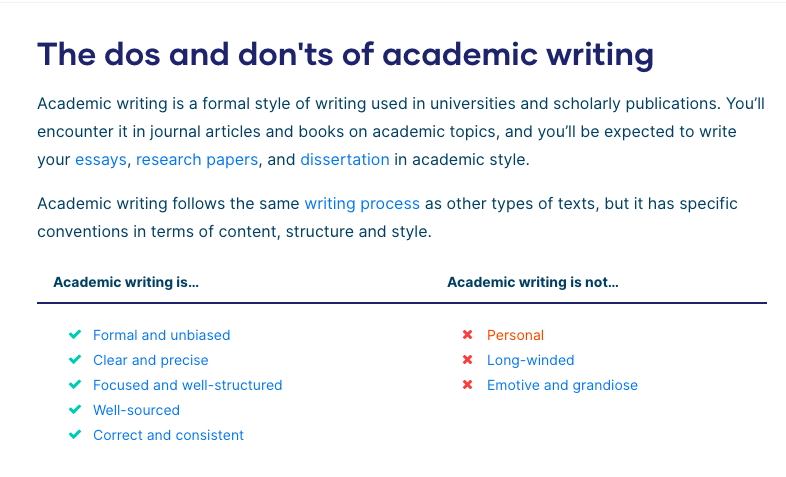 "Telling our Stories In Our Own Words"Drawing Upon Chicanx Feminisms
"A theory in the flesh means one where the physical realities of our lives – our skin color, the land or concrete we grew up on, our sexual longings – all fuse to create a politic born out of necessity. Here, we attempt to bridge the contradictions in our experience. We do this bridging by naming ourselves and by telling our stories in our own words." 
- Cherríe Moraga and Gloria Anzaldúa, 1983
Modes of Academic Delivery
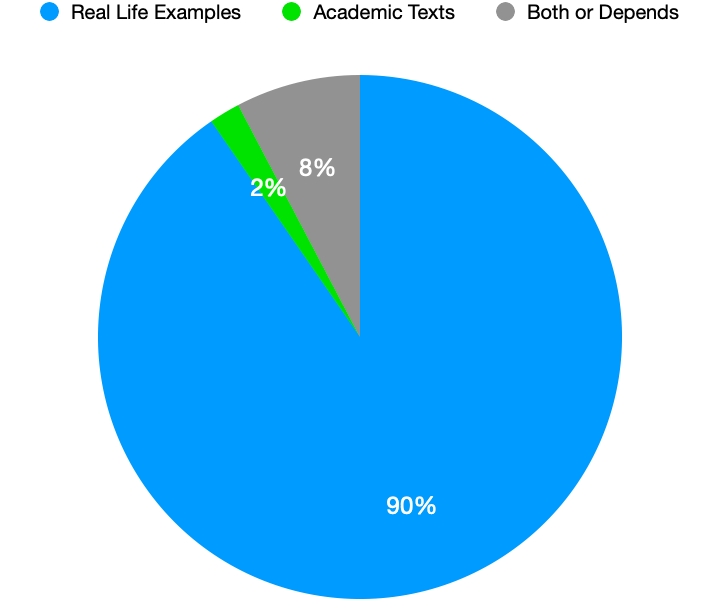 Over 90% of responses stated that Real Life Examples with Images are the easiest mode of learning new academic concepts. 

How do we utilize GIS as an alternative form of media to communicate complex topics?
Engaging Community Experiences using GIS and Digital Cartography
Visualizing Home
•Neighborhoods 
•Institutions (School, Jobs, Religion, Recreation)
•Social, Political, and Economic Demographics
Memories and Questions
•“Wow, you experienced ______ so differently but we we’re both from ____”
•“Hey, remember __________ , wasn’t that messed up?”
Do You Know What GIS Is?
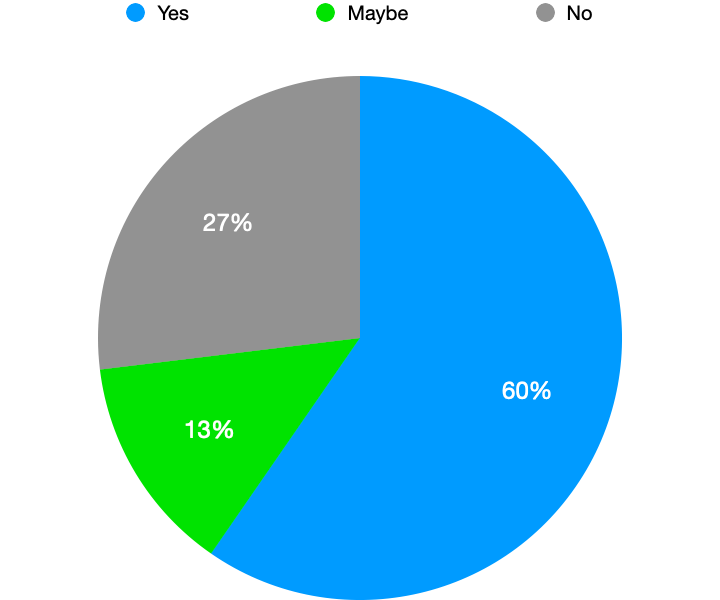 Some guesses of what GIS is included:
Geo Something Software
Geographical Internet Software
Global Imaging Software 
Those who responded yes were predominantly exposed to GIS through classes or jobs.
Perceptions of Usage
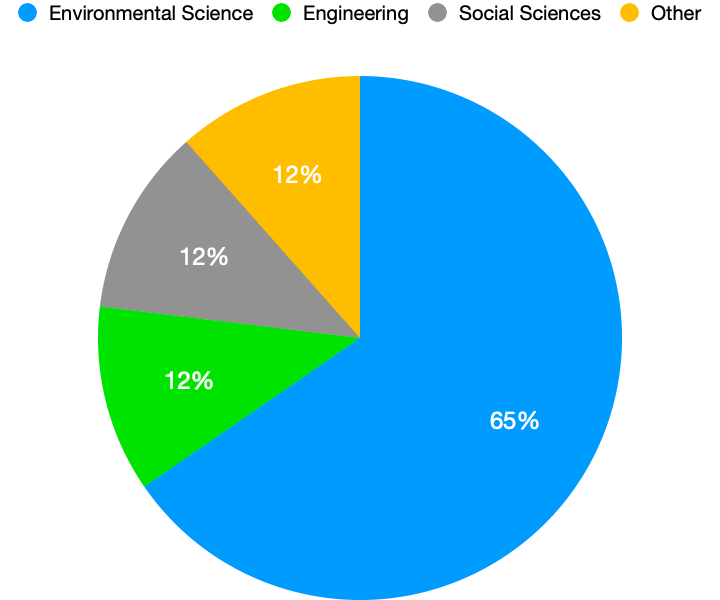 Other Fields
Recreation Management and Leadership
Consumer Marketing, Website Design 
Travel
Health
My Current Project
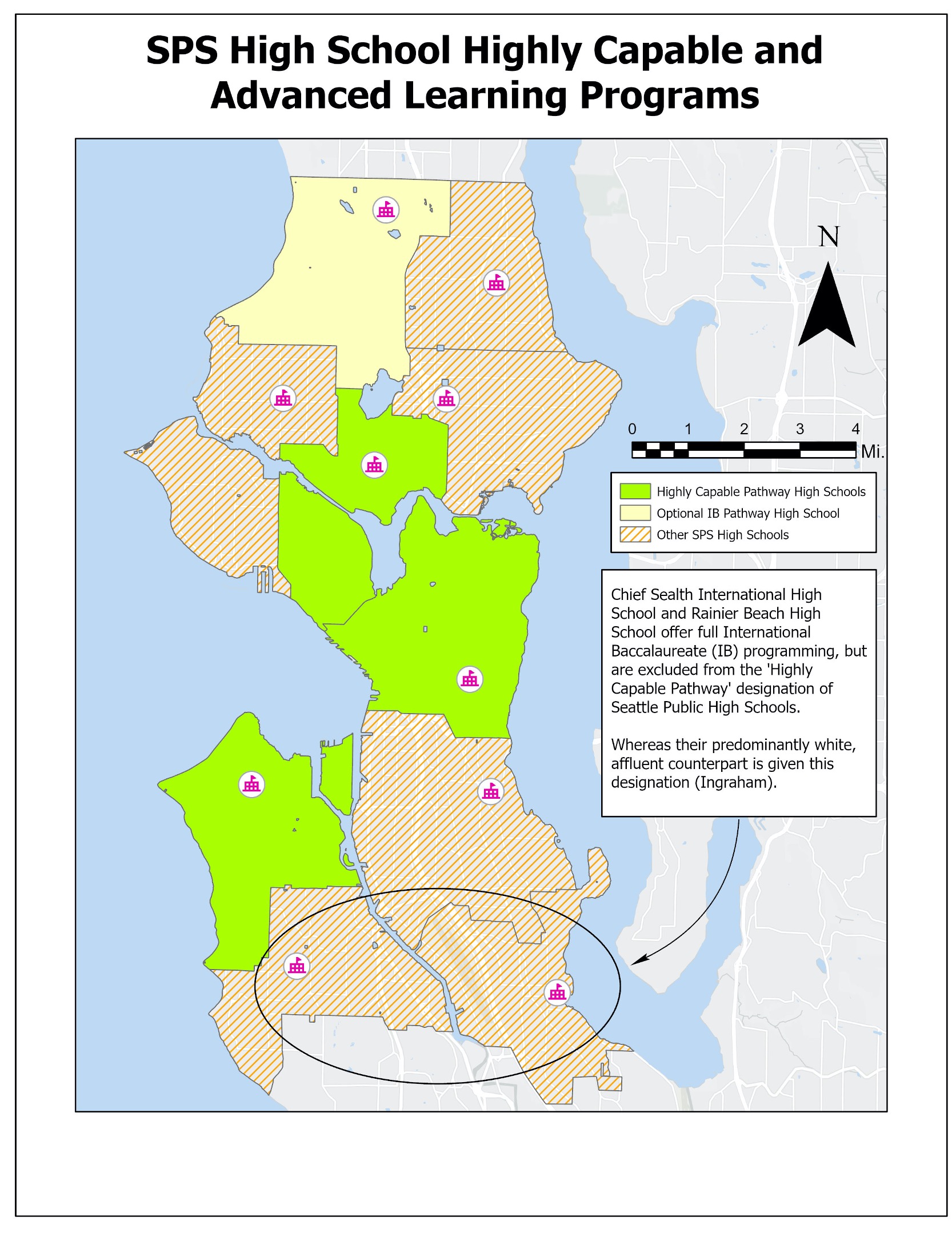 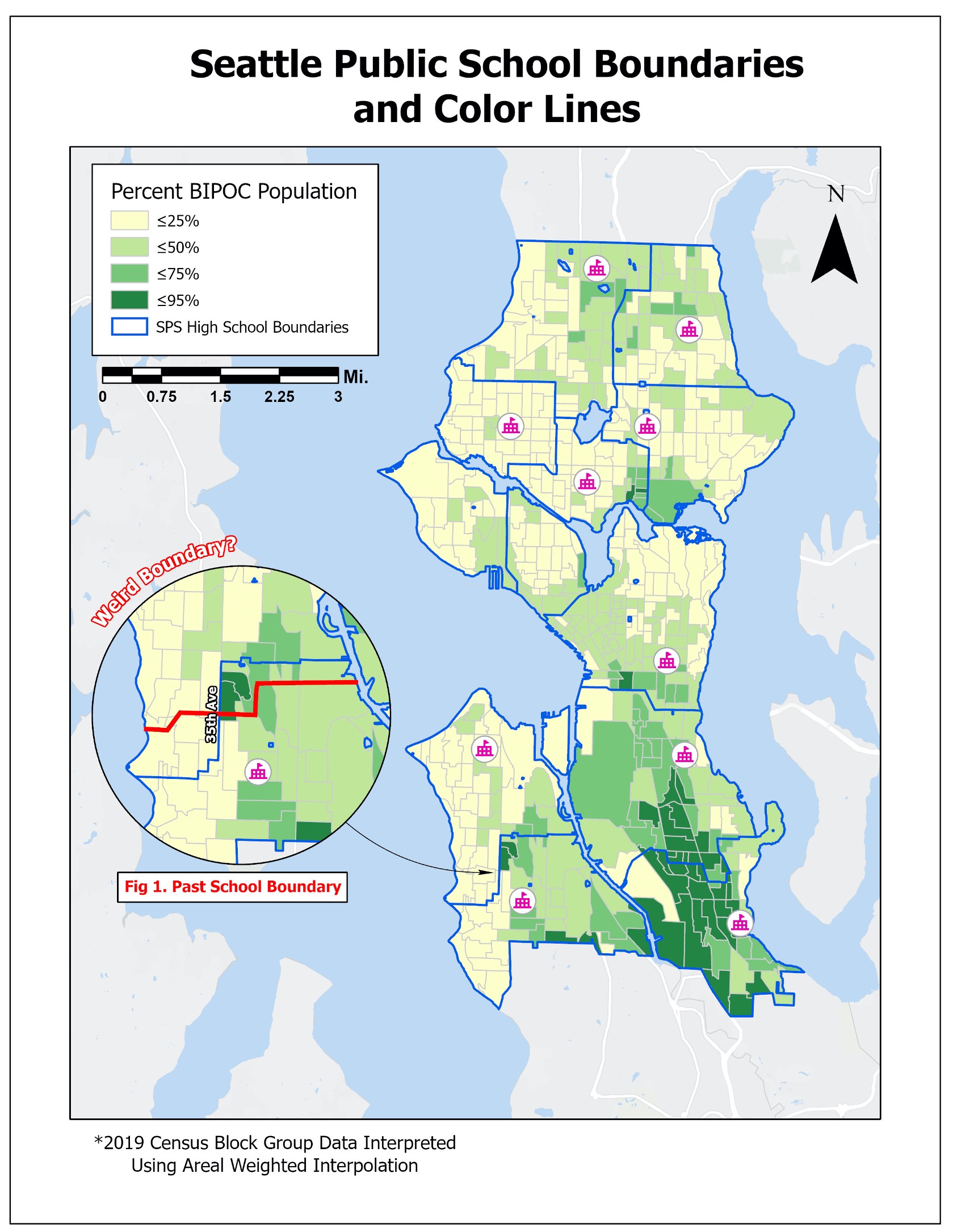 Questions to Consider
How can you incorporate technology and media into your teachings?
Why is STEM left out of conservations surrounding intersectionality?
How do we increase the number of departments that are involved in GIS?